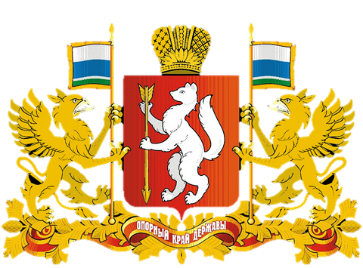 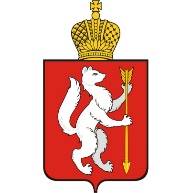 Правительство Свердловской области 
Министерство общего и профессионального образования Свердловской области
Об организации приемной компании                    в 1 классы в 2017 году
2017 год
Порядок приема граждан на обучение по образовательным программам 
начального общего, основного общего и среднего общего образования
(утвержден Приказом Министерства образования и науки Российской Федерации  от 22.01.2014 № 32)
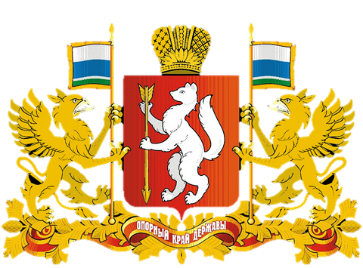 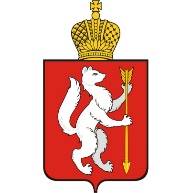 Нормативные основания организации приема в 1 класс
Правила приема в образовательную организацию
Локальный акт образовательной организации
проверить на соответствие
Закрепление территорий муниципальных районов и городских округов производится органами местного самоуправления.
Образовательная организация размещает на информационном стенде, на официальном сайте,                         в средствах массовой информации (в том числе электронных) информацию о:
количестве мест в первых классах не позднее 10 календарных дней с момента издания распорядительного акта о закрепленной территории;
наличии свободных мест для приема детей, не проживающих на закрепленной территории,                     не позднее 1 июля.
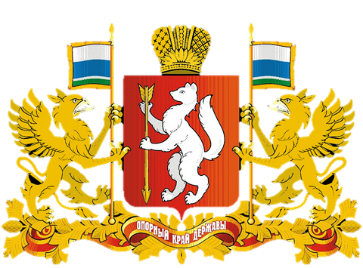 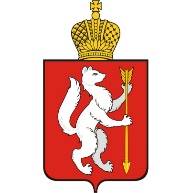 Категории претендентов и периоды приема
Претенденты на зачисление в 1 класс
гарантированный прием
с 01.02.2017 – по 30.06.2017
прием на свободные места
с 01.07.2017 по 05.09.2017
дети, зарегистрированные на закрепленной за ОО территорией
с подтвержденной регистрацией (льготные категории учитываются)
2. дети, зачисленные                         и посещающие филиалы (структурные подразделения, дошкольные отделения)
любые претенденты (претенденты без регистрации в т.ч. закрепленные лица)
Преимущественное право на внеочередное/первоочередное зачисление:
ФЗ от 29.12.2012 № 273-ФЗ «Об образовании                 в РФ»;
ФЗ от 07.02.2011 № 3-ФЗ «О полиции»
ФЗ от 27.05.1998 № 76-ФЗ «О статусе военнослужащих»
ФЗ от 30.12.2012 № 283-ФЗ «О социальных гарантиях сотрудникам некоторых ФОИВ                           и внесении изменений в отдельные законодательные акты РФ»;
ФЗ от 26.06.1992 № 3132-1 «О статусе судей                    в РФ»
Заявление от родителей на изменение образовательных отношений (ст. 57 ФЗ от 29.12.2012 № 273-ФЗ
Св-во о регистрации по месту жительства Форма № 8
Св-во о регистрации по месту пребывания Форма № 3
или выписка из карточки регистрации по форме № 9 (справка с места жительства)
Приказ ФМС России от 11.09.2012 № 288
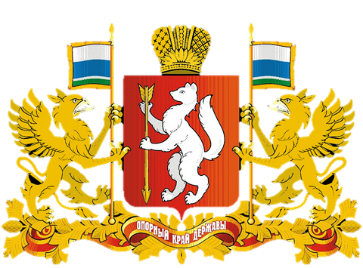 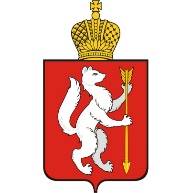 Процедура подачи заявления
Через портал государственных услуг https://www.gosuslugi.ru  
Через ведомственный портал https://edu.egov66.ru 
Через МФЦ
Направление заявления 
+ 
пакета документов непосредственно в ОО
в течение 3 рабочих дней, не считая даты регистрации заявления, сдать пакет документов лично в ОО
Если все необходимые документы предоставлены заявителем, данные в них соответствуют информации, указанной в заявлении –                     заявление утверждается.
Документы, представленные заявителем, регистрируются в журнале приема заявлений.
После регистрации заявления заявителю выдается расписка в получении документов, содержащая информацию о регистрационном номере заявления, перечне представленных документов.
Расписка заверяется подписью должностного лица, ответственного за прием документов и печатью ОО
пакет документов не предоставлен
пакет документов предоставлен
регистрация             заявления
аннулирование заявления
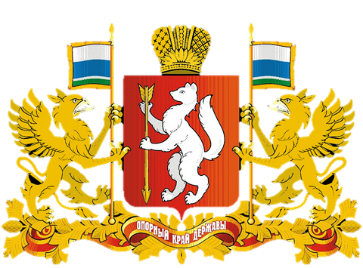 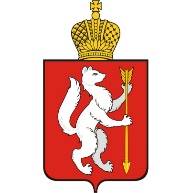 Перечень документов для зачисления в 1 класс
Заявление на прием в 1 класс
Согласие заявителя на обработку персональных данных (Федеральный закон от 27.07.2006 № 152-ФЗ
Факт ознакомления заявителя с нормативными документами ОО
2. Оригинал + ксерокопия свидетельства о рождении ребенка (или документ, подтверждающий  родство заявителя)
3. Оригинал + ксерокопия свидетельства о регистрации ребенка по месту жительства или по месту пребывания на закрепленной территории (или документа, содержащего сведения о регистрации ребенка по месту жительства или по месту пребывания на закрепленной территории)
4. Паспорт или удостоверение личности заявителя
5! Для льготных категорий: справка (документ) удостоверяющий льготу
Медицинская карта и иные документы по усмотрению заявителя
Иностранные граждане и лица без гражданства все документы представляют на русском языке или вместе с заверенным в установленном порядке переводом на русский язык

КОПИИ ПРЕДЪЯВЛЯЕМЫХ ПРИ ПРИЕМЕ ДОКУМЕНТОВ ХРАНЯТСЯ В ОО НА ВРЕМЯ ОБУЧЕНИЯ РЕБЕНКА
ТРЕБОВАНИЕ ДОКУМЕНТОВ ЗА РАМКАМИ ПЕРЕЧНЯ ЗАПРЕЩАЕТСЯ
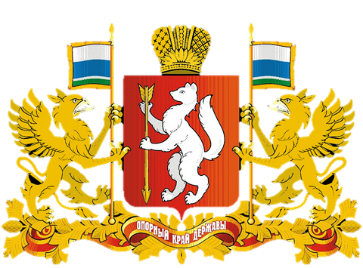 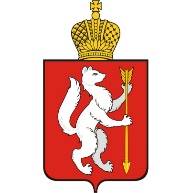 Зачисление на обучение
Руководитель ОО в течение 7 рабочих дней с даты приема полного пакета документов:
Принимает решение о зачислении детей на основании даты и времени регистрации заявления;
Издает распорядительный акт о зачислении ребенка в 1 класс.
Распорядительный акт размещается на информационном стенде ОО в день его издания
Министерство общего и профессионального образования Свердловской области рекомендует размещать копию распорядительного акта о комплектовании 1 классов                       на официальном сайте ОО (допускается указывать фамилию и инициалы ребенка)
Занятия предшкольной подготовкой в выбранной для обучения ОО                                             НЕ ЯВЛЯЮТСЯ основанием для зачисления и не дают преемущественного права
ВСТУПИТЕЛЬНЫЕ ИСПЫТАНИЯ (ПРОЦЕДУРЫ) ЗАПРЕЩЕНЫ!!!
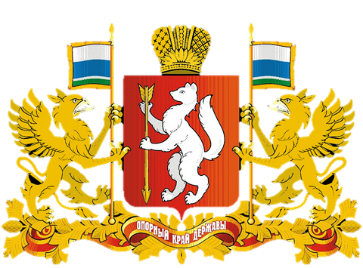 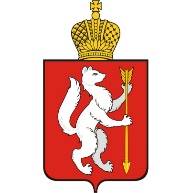 Отказ в зачислении в 1 класс
отсутствие 
свободных мест в ОО
основание
п. 5 Порядка приема граждан на обучение по образовательным программам 
начального общего, основного общего и среднего общего образования
(Приказ Министерства образования и науки Российской Федерации  от 22.01.2014 № 32)
Категорически запрещается отказывать в приеме заявления!!!
регистрация	          рассмотрение	         решение	             ответ заявителю
В случае отсутствия мест в ОО родители (законные представители) ребенка, зарегистрированного                   на территории, закрепленной за данной ОО для решения вопроса о его устройстве в другую                            ОО обращаются в муниципальные органы управления образования
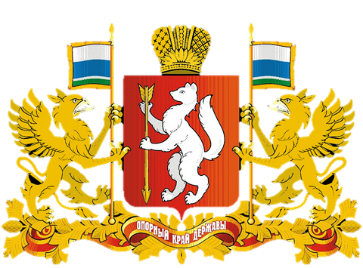 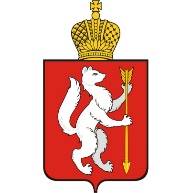 Документы, обязательные для размещения на официальном сайте ОО                         и информационных стендах ОО
Специальная рубрика на сайте, посвященная организации приема в 1 класс на 2017 – 2018 уч. г.:
Лицензия;
Свидетельство о государственной аккредитации;
Устав с изменениями и дополнениями;
Правила приема в ОО, образовательные программы и другие документы, регламентирующие организацию и осуществление образовательной деятельности, права и обязанности учащегося;
Информация о количестве мест для приема;
Информация об адресах, закрепленных за ОО;
Основные особенности обучения в ОО (специфика);
Бланк заявления;
Перечень необходимых документов к заявлению;
Адрес в сети интернет для приема заявлений
Контактные данные ответственных должностных лиц за прием документов, дни и часы приема для консультаций
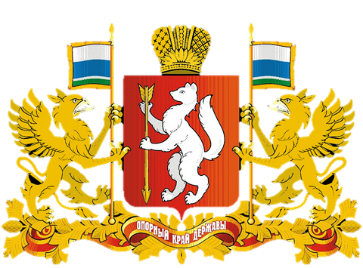 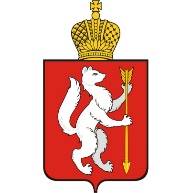 Правительство Свердловской области 
Министерство общего и профессионального образования Свердловской области
Спасибо за внимание!